CHỦ ĐỀ 5
LÀM QUEN VỚI HÌNH PHẲNG
BÀI 27:
THỰC HÀNH GẤP, CẮT GHÉP, XẾP HÌNH, VẼ ĐOẠN THẲNG
Dùng một tờ giấy hình chữ nhật, gấp rồi cắt thành một hình vuông và một hình chũ nhật (theo mẫu).
1
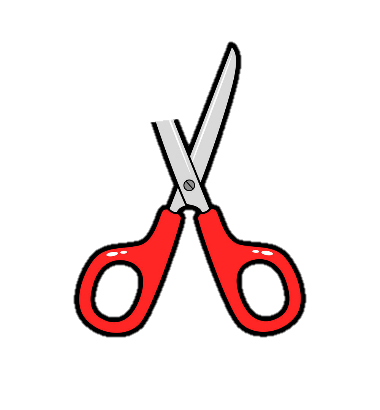 Gấp rồi cắt một hình vuông thành 4 hình tam giác.
1
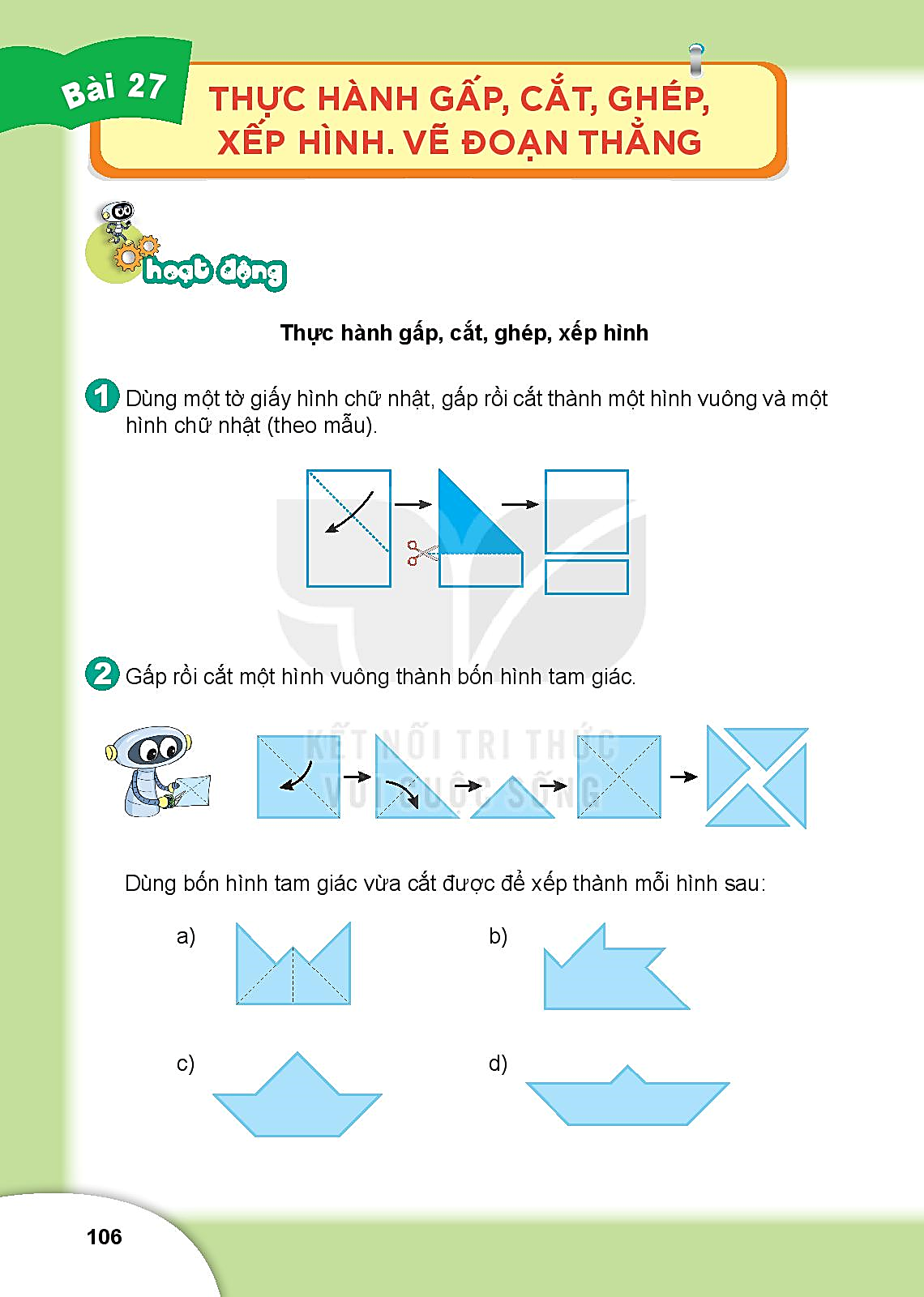 Cắt hình đã cho thành 2 phần để ghép lại được một hình vuông (theo mẫu).
3
a)                                                    b)
Hình nào ở cột bên trái ghép được hình ở cột bên phải
a)
4
2
1
1
3
Hình nào ở cột bên trái ghép được hình ở cột bên phải
b)
4
2
1
3
KHÁM PHÁ
VẼ ĐOẠN THẲNG
Vẽ đoạn thẳng dài 7cm
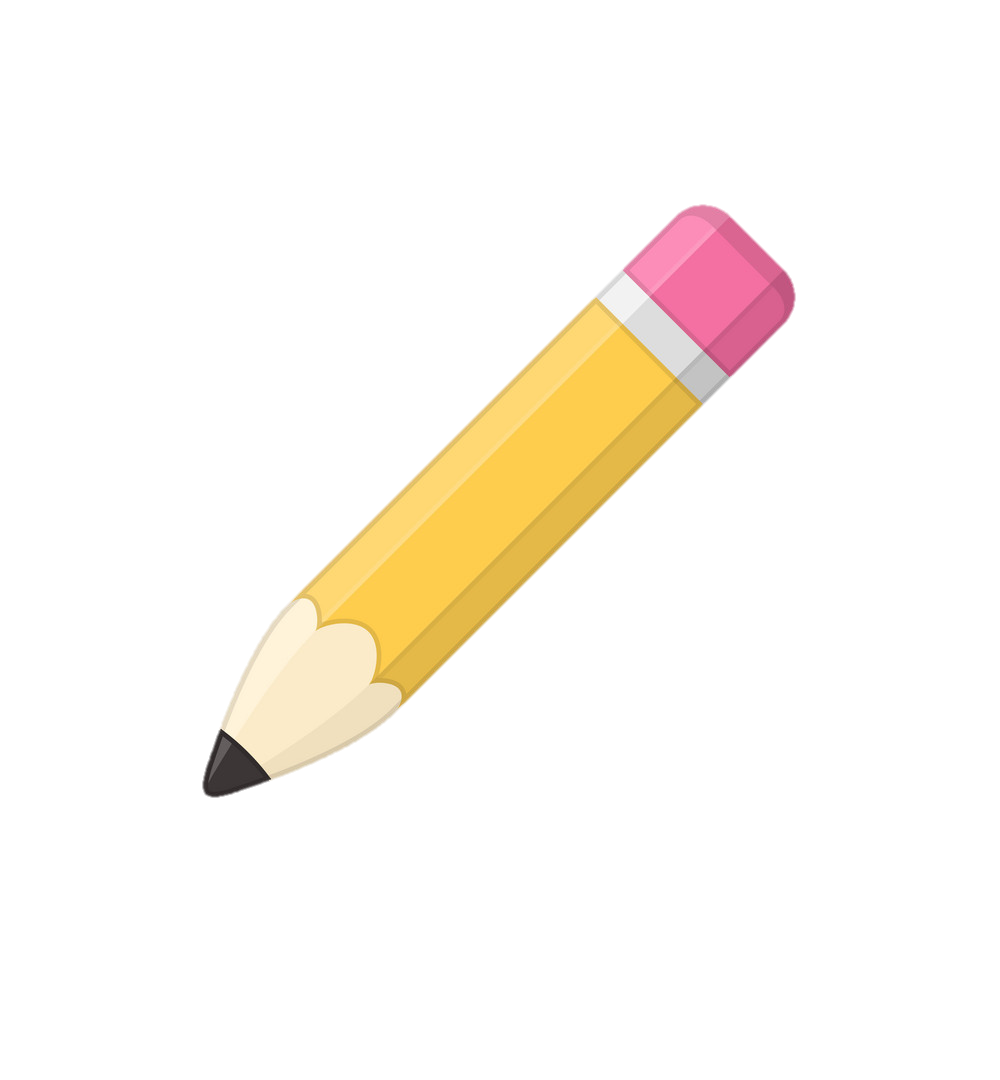 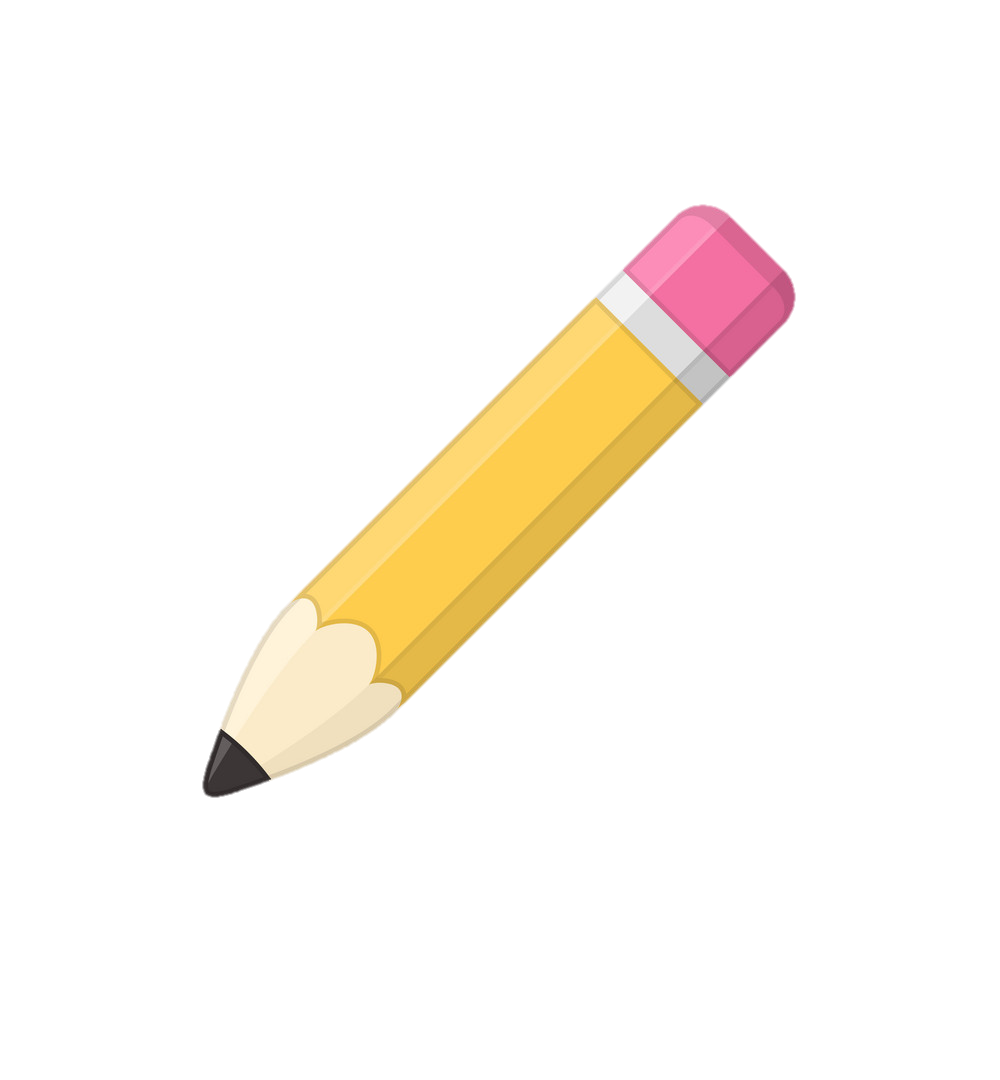 .
.
7cm
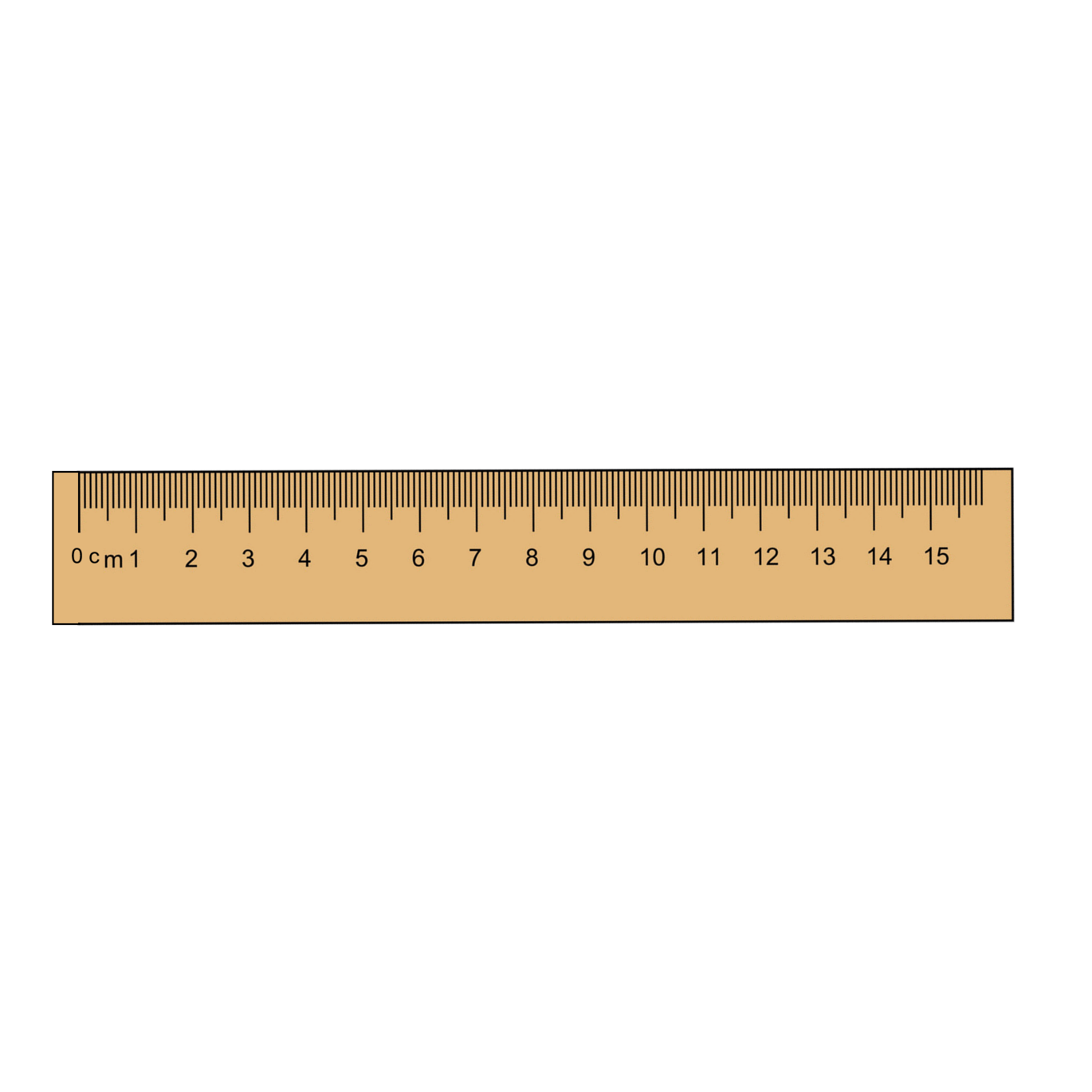 Đo độ dài mỗi đoạn thẳng dưới đây
2
.
M
.
A
.
cm
B
cm
.
D
.
cm
.
C
N
M
Đo độ dài các đoạn AB, CD, GH, MN, NP.
Vẽ các đoạn thẳng có độ dài như vậy vào vở
3
A
G
cm
cm
N
H
C
cm
cm
cm
D
B
P